Mellby IK 
Rainjacket
Jr 257728/Sr 257729
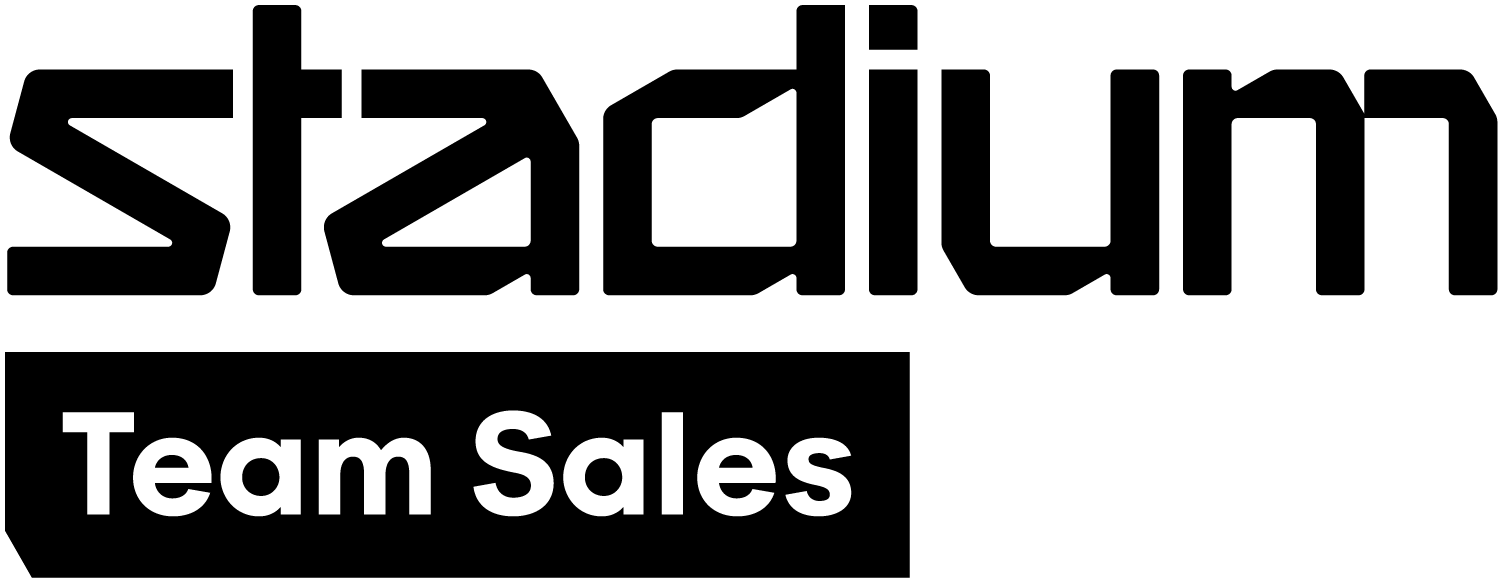 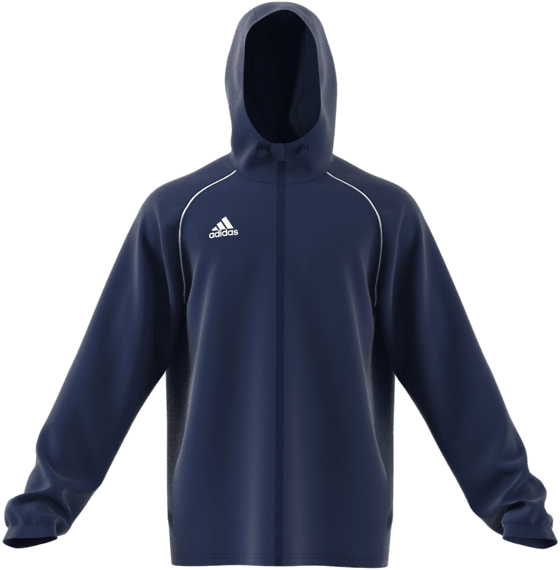 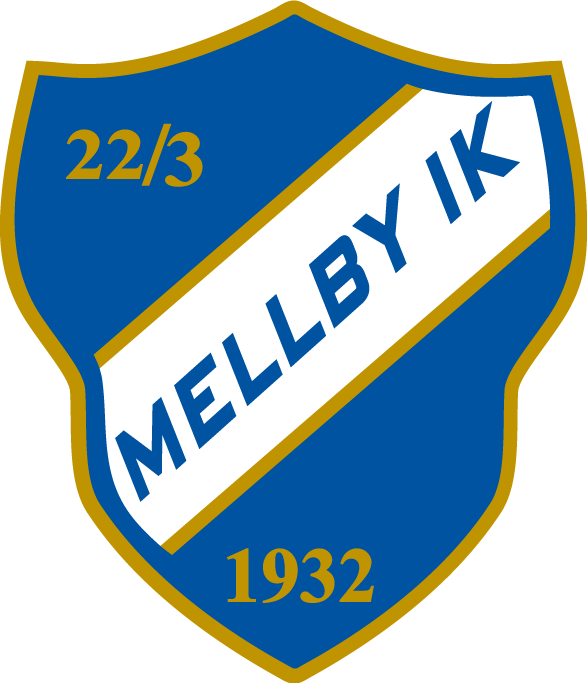 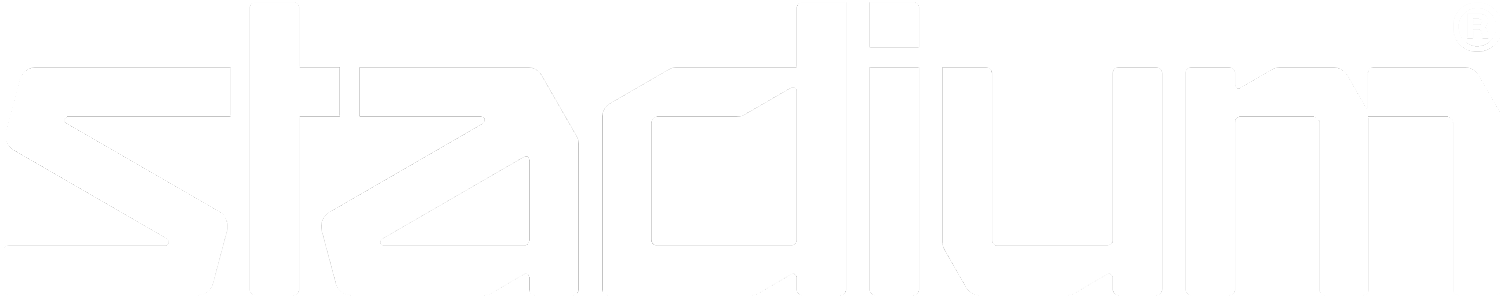 Till Höstträningen?

Regnjacka med klubbmärke.

Stl 116 -176 Pris 319kr
Stl XS – XXL 349kr

Finns att beställa på Mellbyvallen  under perioden 19/8 – 15/9 -2019.

Leveranstid ca 3-4 veckor